АДМИНИСТРАЦИЯ ГОРОДА ТВЕРИ
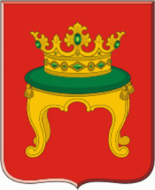 Информация по работе с обращениями граждан, организаций и общественных объединений,
поступивших в Администрацию города Твериза 2021 год
АДМИНИСТРАЦИЯ ГОРОДА ТВЕРИ
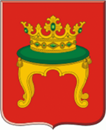 Динамика поступивших обращений в Администрацию города нарастающим итогом
2
АДМИНИСТРАЦИЯ ГОРОДА ТВЕРИ
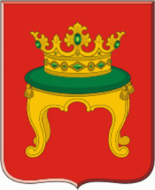 Количество поступивших обращений и вопросов
В отчетном периоде  в Администрацию города Твери поступило 9334 обращения, что на 1074 обращения (13%) больше, чем в 2020 году (8260).
В общем количестве обращений жителями города поставлено 10946 вопросов, что  на 2242 (26%) больше, чем в 2020 году (10946).
3
АДМИНИСТРАЦИЯ ГОРОДА ТВЕРИ
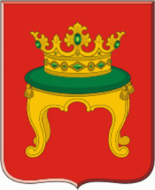 Динамика количества вопросов в разрезе тематических разделов
4
АДМИНИСТРАЦИЯ ГОРОДА ТВЕРИ
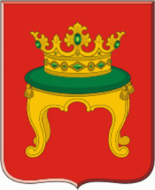 Распределение обращений граждан по разделам Общероссийского классификатора
В отчетном периоде отмечается увеличение количества обращений в разделах «Экономика», «ЖКХ», «Государство, общество, политика».
5
АДМИНИСТРАЦИЯ ГОРОДА ТВЕРИ
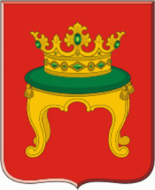 Распределение в процентах от общего количества обращений граждан за отчетный период (структура обращений)
Анализ процентного распределения количества обращений по сферам в 2021 году по сравнению с прошлым годом показывает, что наблюдается уменьшение количества обращений в Социальной сфере  и в разделе «Государство, общество, политика».
6
АДМИНИСТРАЦИЯ ГОРОДА ТВЕРИ
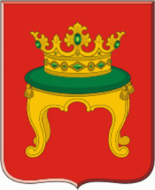 Количество обращений по каналам поступления
7
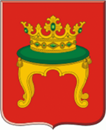 АДМИНИСТРАЦИЯ ГОРОДА ТВЕРИ
Количество коллективных и повторных обращений
8
АДМИНИСТРАЦИЯ ГОРОДА ТВЕРИ
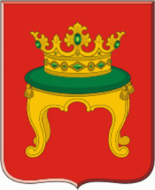 Актуальные темы
9